رصدخانه های ایران
موسسه طبیعت آسمان شب
تیرماه ۱۳۹۸
جایگاه نجوم ایران در دنیا
رتبه اول در خاورمیانه در سال ۲۰۱۸
[Speaker Notes: ایران دارای رتبه خوبی هم در خاورمیانه و هم در دنیا هست]
جایگاه نجوم ایران در دنیا
رتبه اول در خاورمیانه در سال ۲۰۱۸ 
رتبه ۳۴ در سال ۲۰۱۸ در دنیا
[Speaker Notes: ایران دارای رتبه خوبی هم در خاورمیانه و هم در دنیا هست.     ولی آیا تجهیزات و ابزار متناسب با این رده بندی ها برای منجمان حرفه ای و آماتوری کشور فراهم هست؟؟؟؟؟]
وضعیت جغرافیایی ایران از نظر رصدی
[Speaker Notes: مناطقی در ایران دارای کلاس ۱ در مقیاس برتل هست و معیارهای دید نجومی و شفافیت در بعضی مناطق در بین بهترین مکان های دنیا برای کارهای حرفه ای است !!!!!!!!!]
تفاوت رصدخانه های ایران در قیاس با دنیا
[Speaker Notes: مطمئنا قابل قیاس نیست !!!!]
تفاوت رصدخانه های ایران در قیاس با دنیا
The Gran Telescopio Canarias

409 inch ~ 10.4 meter
[Speaker Notes: مطمئنا قابل قیاس نیست !!!!]
تفاوت رصدخانه های ایران در قیاس با دنیا
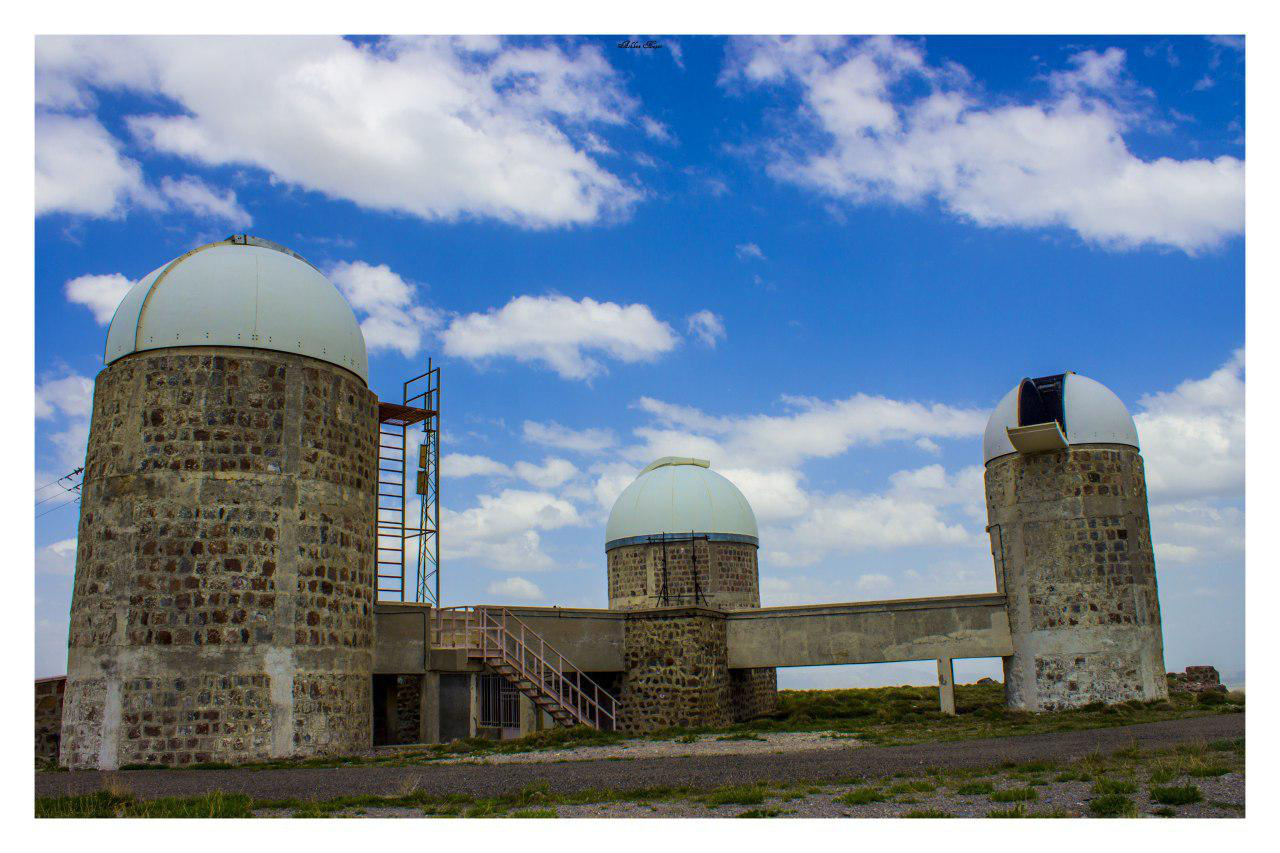 بزرگترین تلسکوپ کشور

رصدخانه خواجه نصیر
۶۰ سانتی متر


عمر حدود ۵۰ سال
غیرفعال
[Speaker Notes: اختلاف در تلسکوپ ها نه تنها در اندازه آنهاست بلکه در تکنولوژی و فعالیت داشتن رصدخانه ها نیز می باشد.]
بیش از ۸۰ رصدخانه و آسمان نما
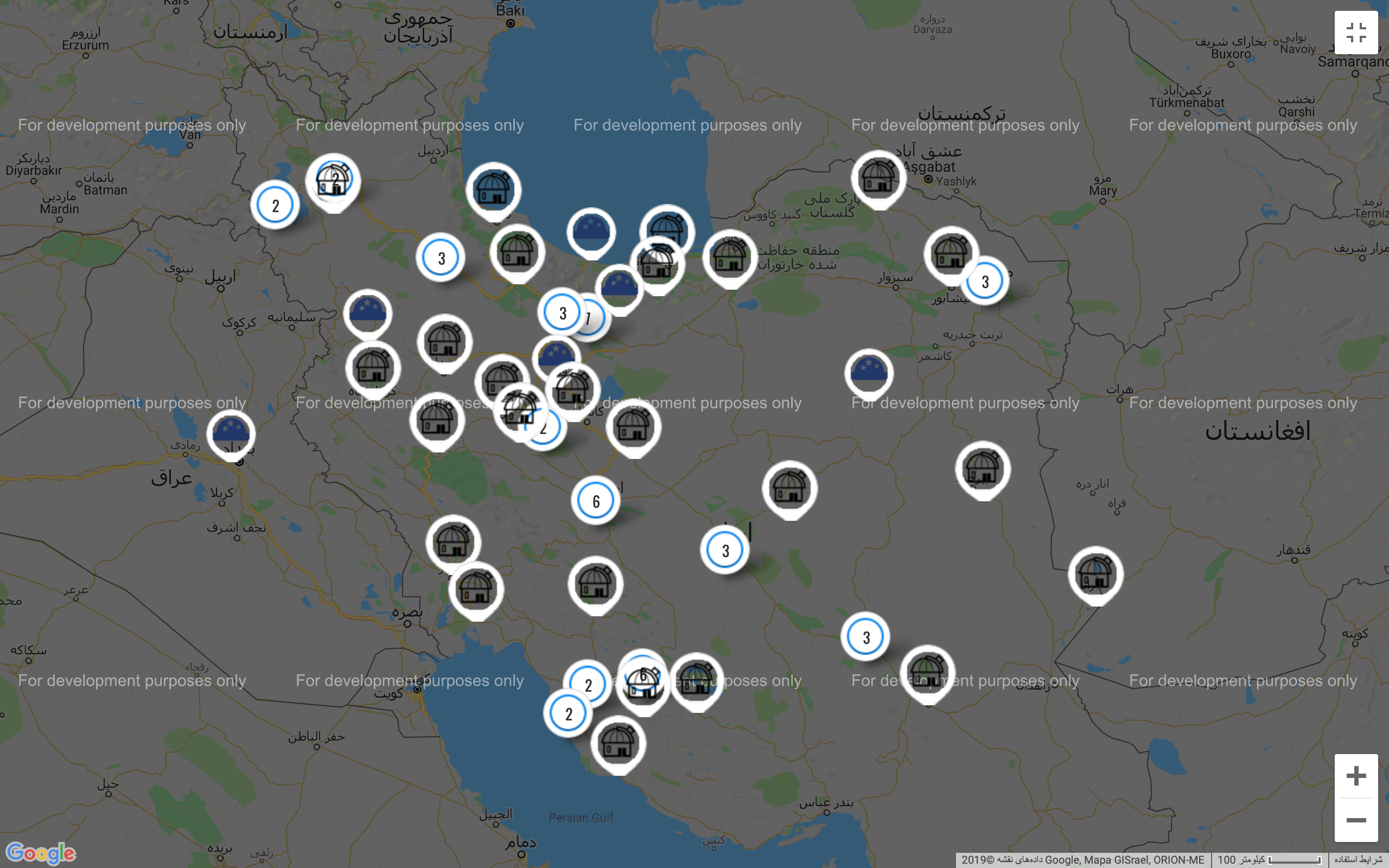 [Speaker Notes: تعداد رصدخانه ها و آسمان نماهای موجود در کشور بیش از ۸۰ است که اکثرا مجهز به تلسکوپ های ۱۲ اینچ به بالا و با مقرهای کامپیوتری هستند.]
تعداد رصدخانه های فعالکمتر از ۵ رصدخانه
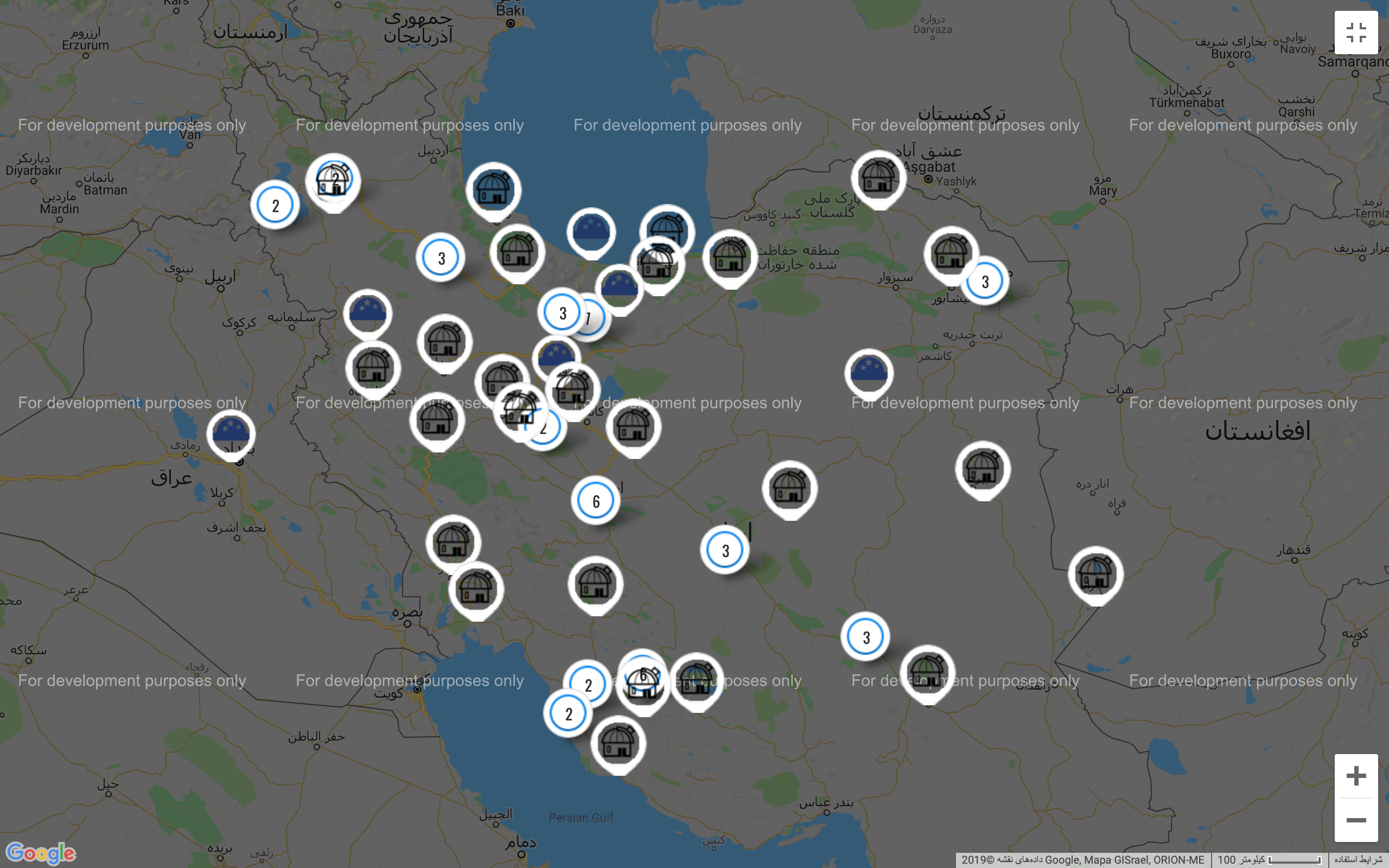 [Speaker Notes: تعداد رصدخانه ها و آسمان نماهای موجود در کشور بیش از ۸۰ است که اکثرا مجهز به تلسکوپ های ۱۲ اینچ به بالا و با مقرهای کامپیوتری هستند. و از این تعداد بیش از نیمی از رصدخانه های ساخته شده توسط متخصصین موسسه آسمان شب انجام شده.
اما به جز چند رصدخانه بقیه رصدخانه ها غیرفعال هستند]
تعداد رصدخانه های فعالکمتر از ۵ رصدخانه
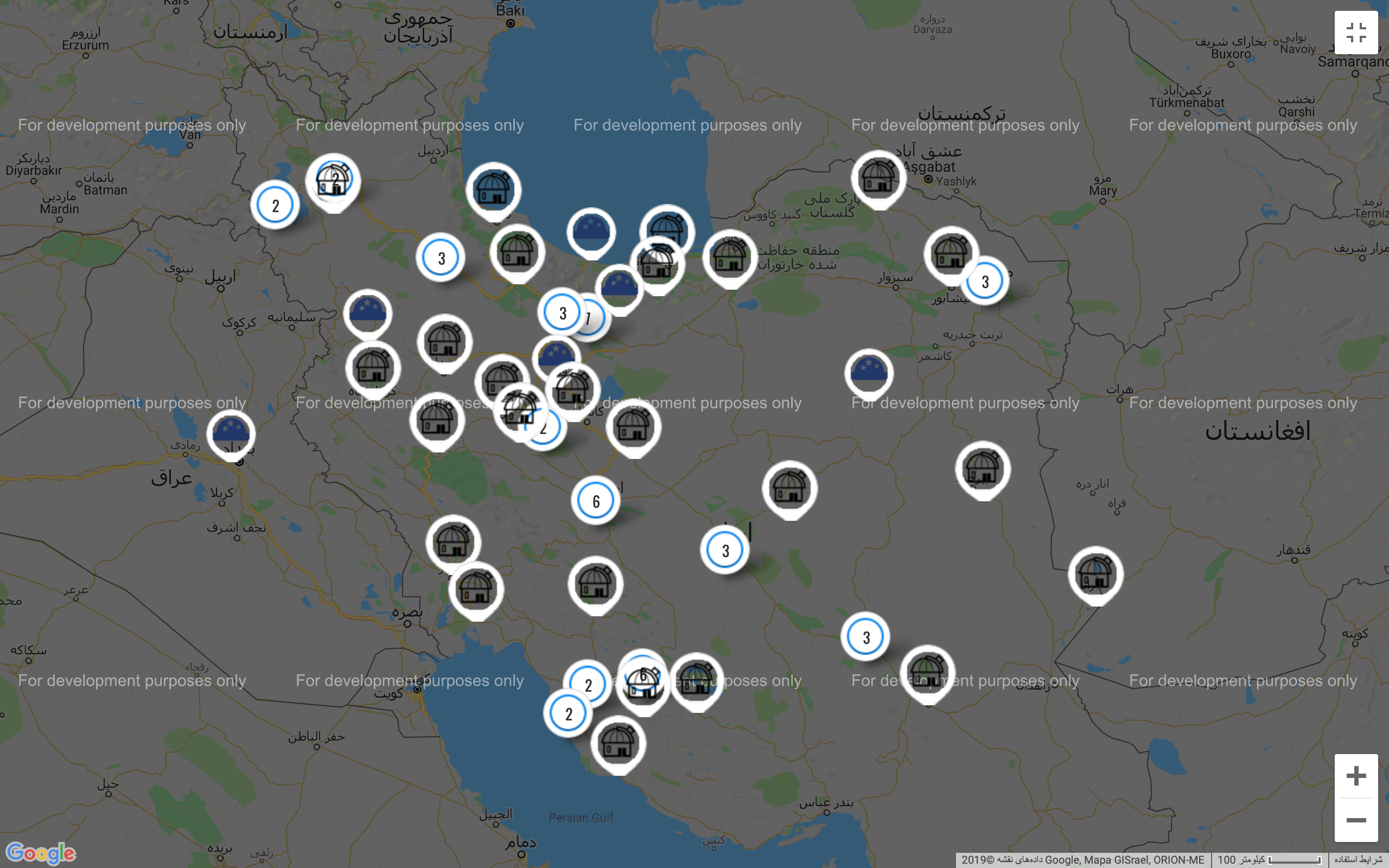 عدم وجود کادر آشنا با تجهیزات در مراکز
عدم وجود برنامه و طرح پروژه برای فعالیت
عدم نگه داری صحیح و مناسب
نواقص موجود در ابزارهای مورد نیاز
......
[Speaker Notes: این تعداد رصدخانه به دلایلی که در اسلاید مشاهده می شود بدون استفاده هستند و به مرور زمان به خاطر عدم نگهداری صحیح غیرقابل استفاده می شوند.
تجربیات مرتبط با ساخت و نگهداری رصدخانه ها و و ضعیف موجود]
رصدخانه های فعال
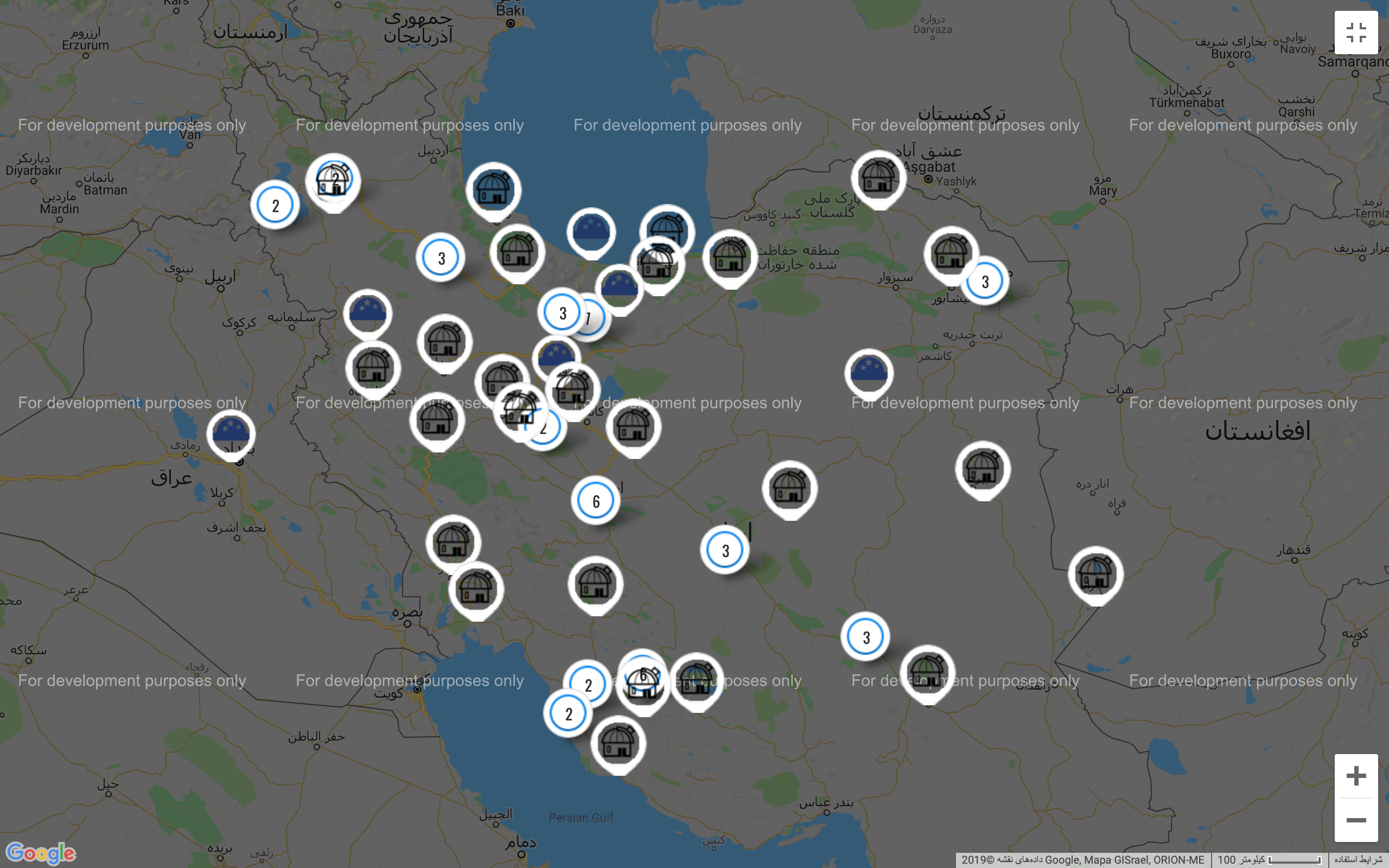 رصدخانه مرکز تحقیقات نجوم و اخترفیزیک مراغه
رصدخانه ماهدشت کرج
عدرصدخانه کاشان
[Speaker Notes: چند نمونه از رصدخانه های فعال کشور که با وجود تمامی نقصان تجهیزات فعالیت های بسیار عالی رصدی دارند
مانند رصدخانه مرکز تحقیقات نجوم و اخترفیزیک مراغه – رصدخانه ماهدشت – رصدخانه کاشان]
رصدخانه های فعال
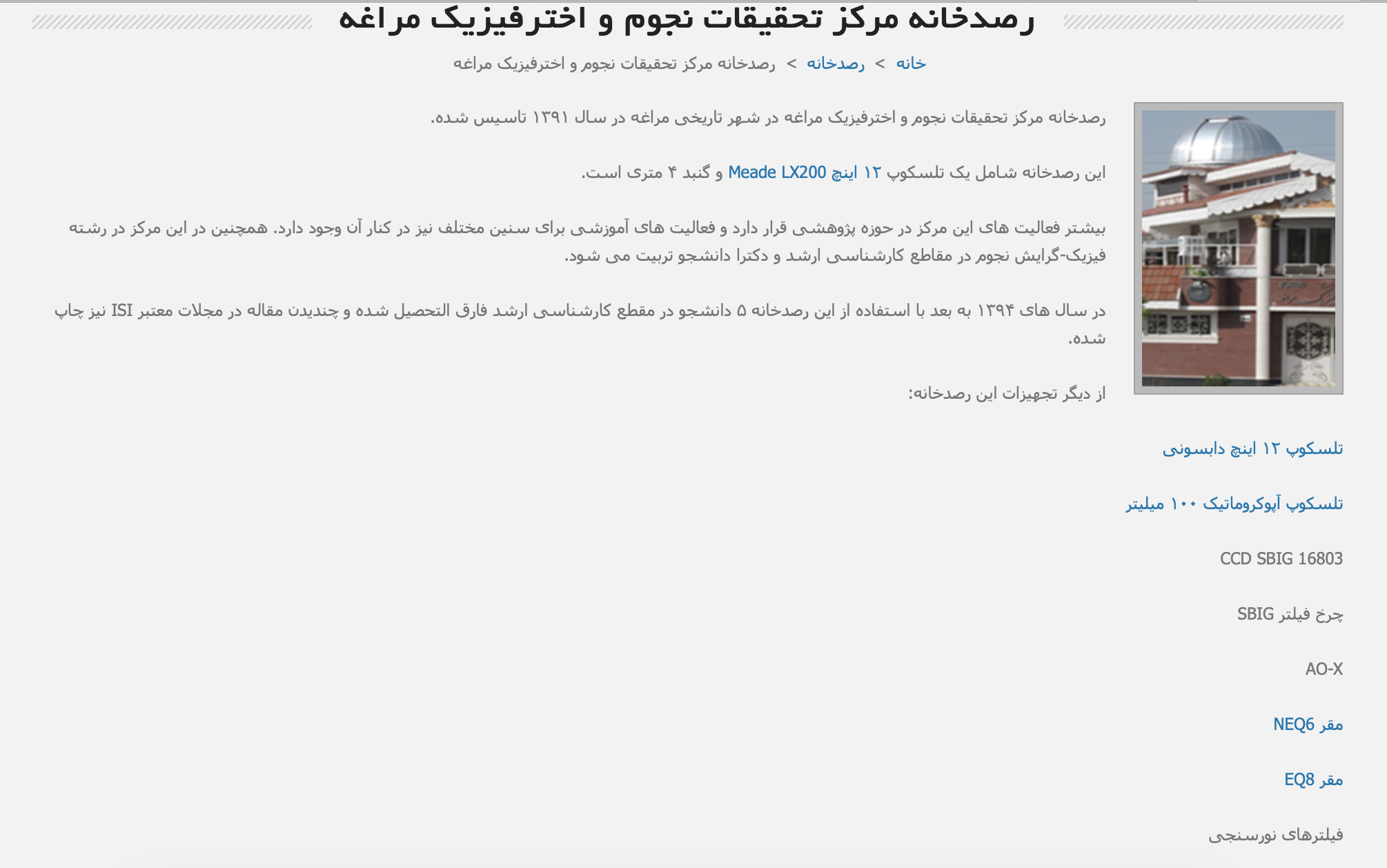 چاپ نزدیک به ۱۰ مقاله بین المللی رصدی
همکاری در زمینه رصدی در ۳ طرح مطرح بین المللی
تربیت نزدیک به ۱۰ دانشجوی ارشد و دکتری
انجام بیش از ۱۰ پروژه دفاعیه ارشد و دکتری

تنها با یک تلسکوپ ۱۲ اینچ در مرکز شهر مراغه
[Speaker Notes: چند نمونه از رصدخانه های فعال کشور که با وجود تمامی نقصان تجهیزات فعالیت های بسیار عالی رصدی دارند
مانند رصدخانه مرکز تحقیقات نجوم و اخترفیزیک مراغه – رصدخانه ماهدشت – رصدخانه کاشان]
IROBAP.comIran Observatories and Planetariums
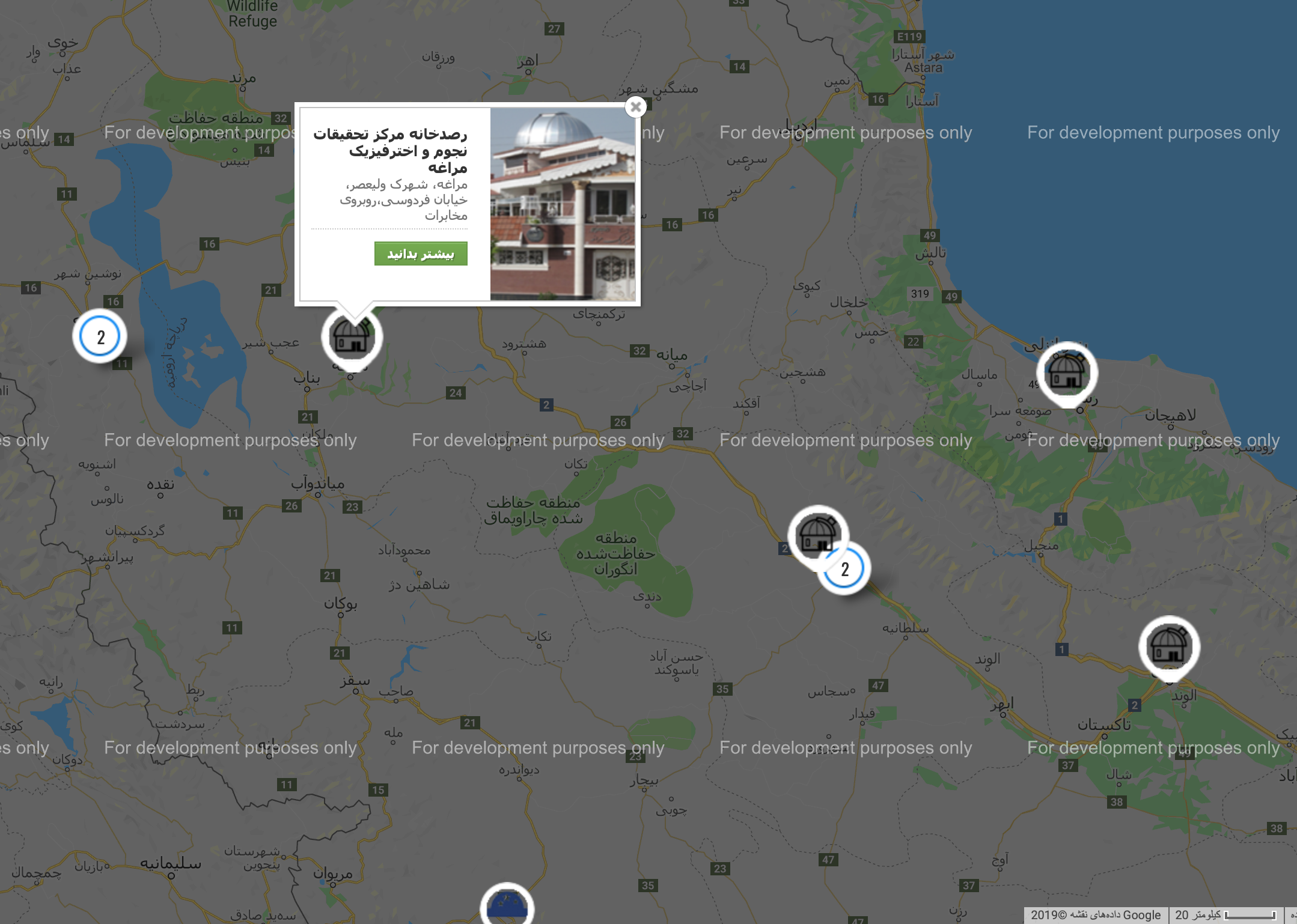 راه اندازی مجدد رصدخانه های غیرفعال
آموزش نیروهای متخصص رصدخانه
اطلاع رسانی مراکز نجومی
اطلاع رسانی ابزار موجود
پایش جغرافیایی مناطق رصدی 
طرح پروژه های متناسب با تجهیزات رصدخانه‌ها
ایجاد ارتباط بین رصدخانه ها برای همکاری در پروژه های مشترک
تجهیز و تکمیل رصدخانه های موجود
......
[Speaker Notes: باید اهداف اصلی سایت irobap رو به صورتی که مشخص کننده یک حرکت فکر شده برای یکپارچه سازی رصدخانه های کشور و ایجاد همکاری بین مراکز٬ منجمان حرفه ای و منجمان آماتور هست رو توضیح بدید]
تشکر
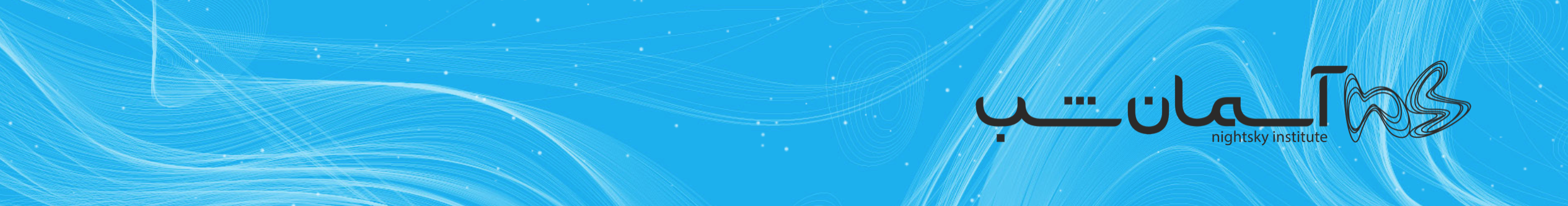